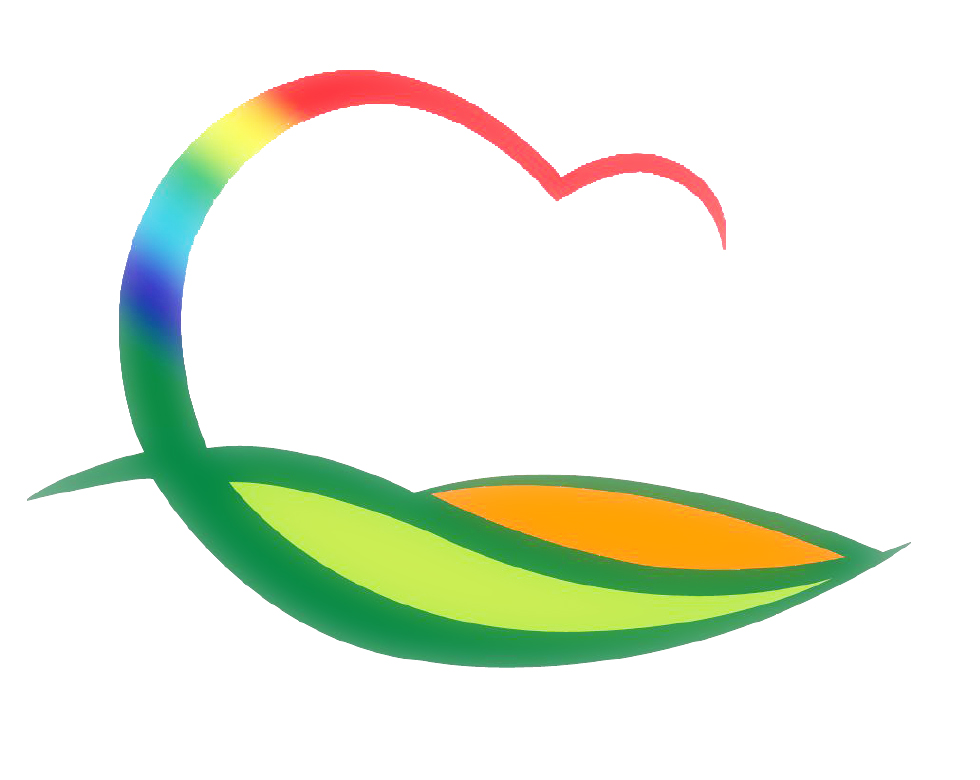 기획감사관
4-1. 2021년(20년 실적) 시군종합평가 지표 컨설팅
6. 8.(월) ~ 9.(화) [2일간] / 협업소통센터 / 지표 담당자(팀장 포함)
지표별 실적 제고 방안 및 우수사례 보완
4-2. 상수도사업소 자체 종합감사
6. 8.(월) ~ 6. 12.(금) / 기획감사관 외 5명
2017. 7월부터 현재까지 추진한 업무 전반
4-3. 제282회 영동군의회 제1차 정례회 [15일간]
6. 8.(월) 10:00 [1차 본회의] / 의회 본회의장
안   건
  - 5분 자유발언 : 정은교 의원
  - 유원대 영동본교 입학정원 감축 철회 건의문 채택의 건 외 3건
4-4. 행정사무조사특별위원회
6. 9.(화) ~ 6. 11.(목) [3일간] / 주요사업장  
안   건 : 2020년 주요사업장 행정사무조사